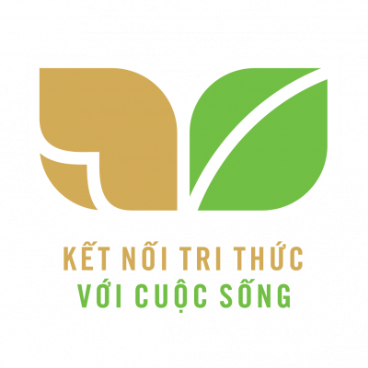 TIẾNG VIỆT 1
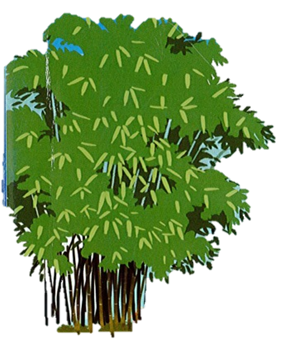 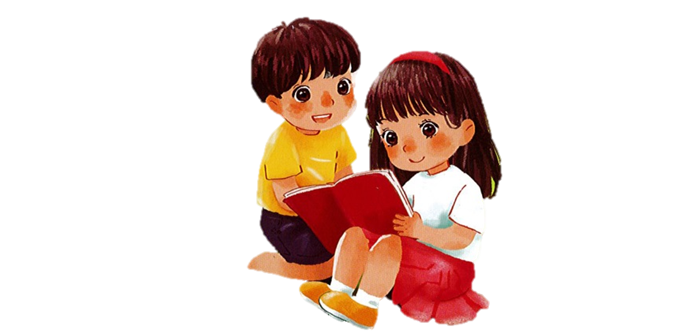 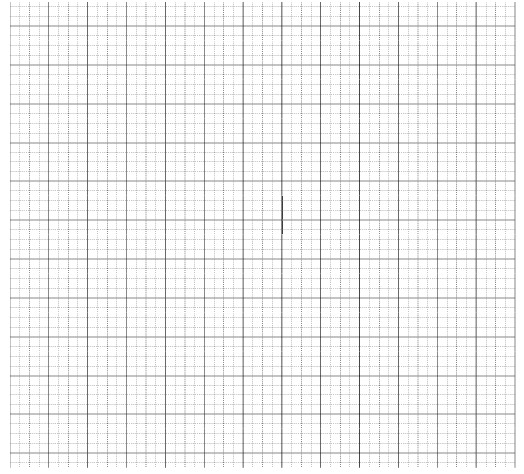 -
3
12
-
ĎǇ
,
ap
,
,
,
ŔǇ
,
eǇ
,
êǇ
ŁǇ
.
,
Υ
ăp
,
,
Ļ
Φ
âp
,
-
sΝn
chŐ
jŢǇ
Ζ˛Ǉ
,
,
Ǉia
hē
chġ
hŅ
.
,
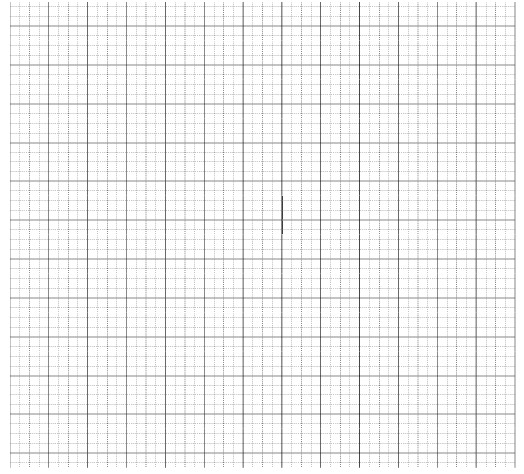 -
vật
vạn
ǇhŢc
whŔ
jàĎ
dậ⌐
ắ↨
sắc
đầ⌐
,
.
Trời xám xịt, mưa sầm sập như trút. Sấm sét ì ầm xa xa. Cây cỏ ngả rạp vào nhau. Một lúc sau, mưa lộp độp rồi dứt hẳn. Mặt trời ló khỏi chân mây. Vạn vật như thức dậy, đầy ắp sắc màu.
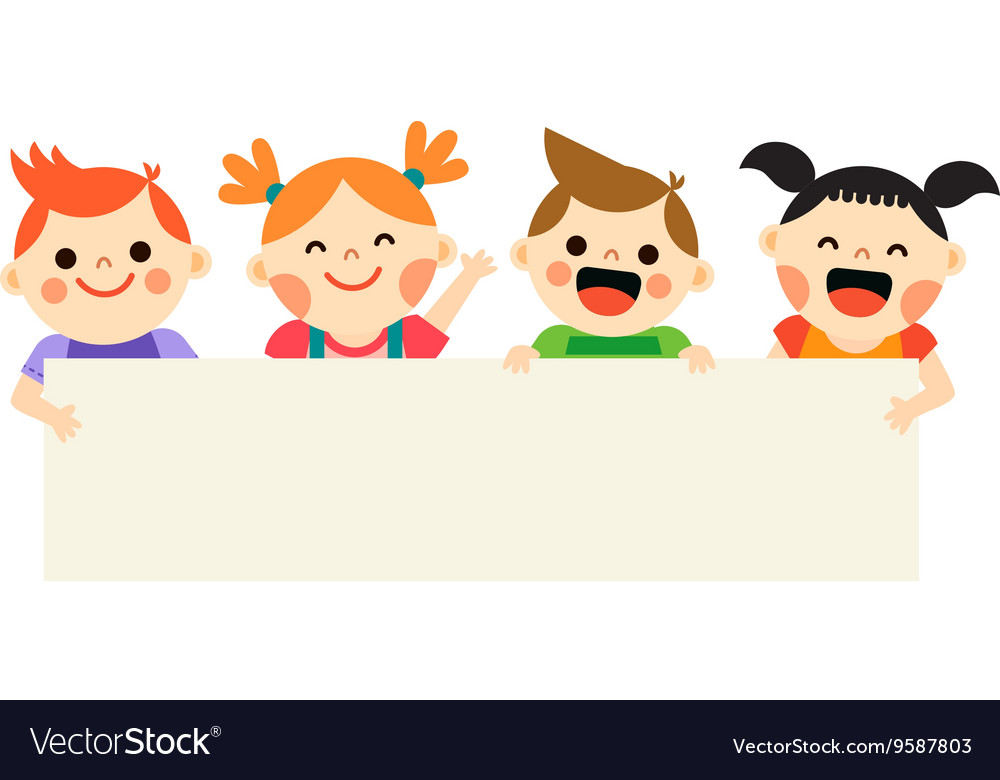 Dặn dò
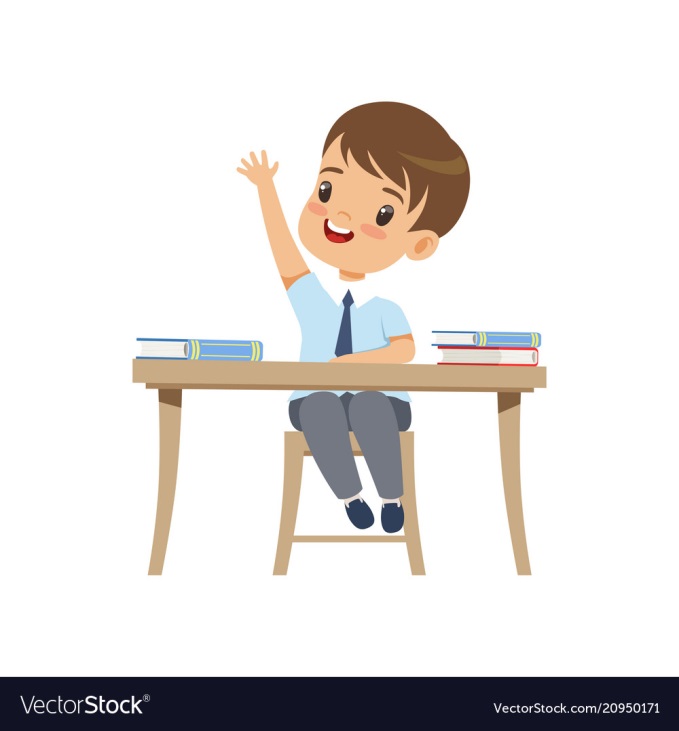 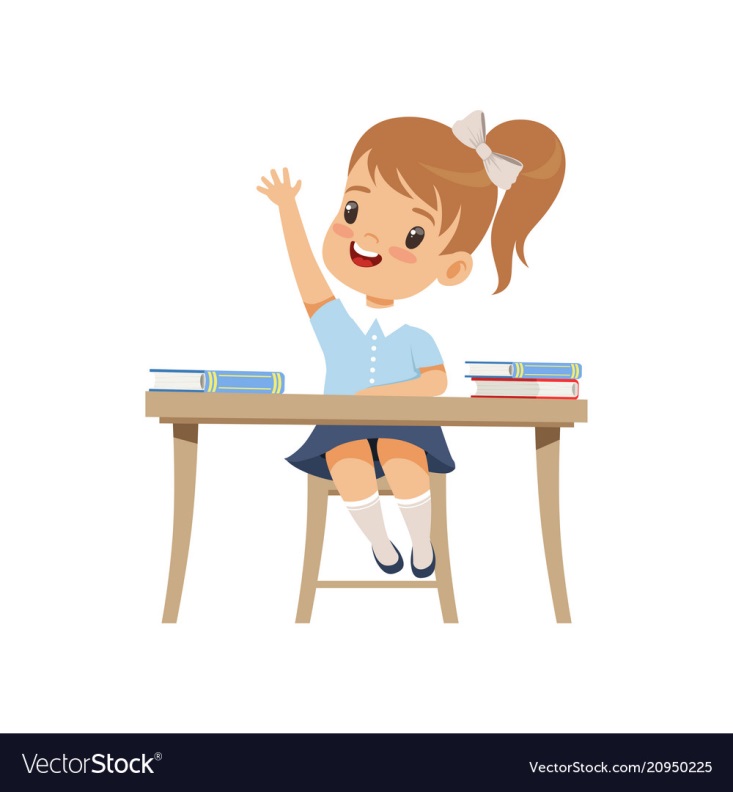